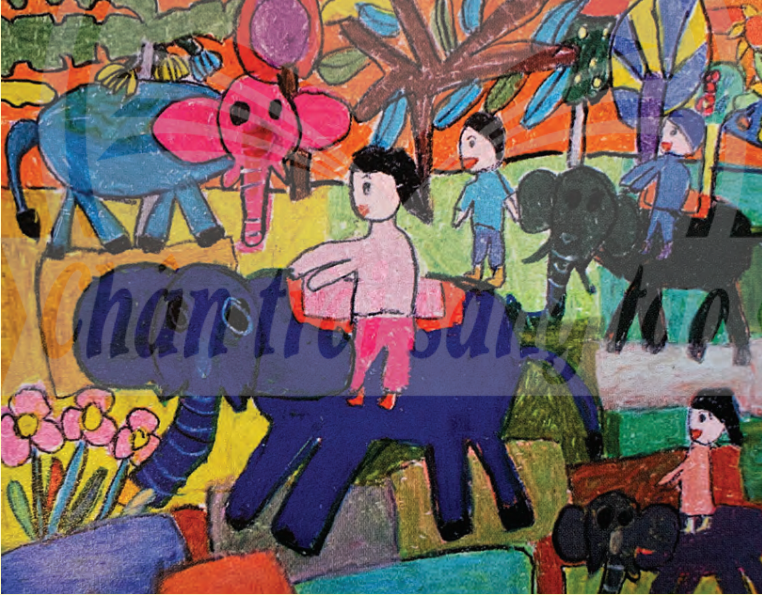 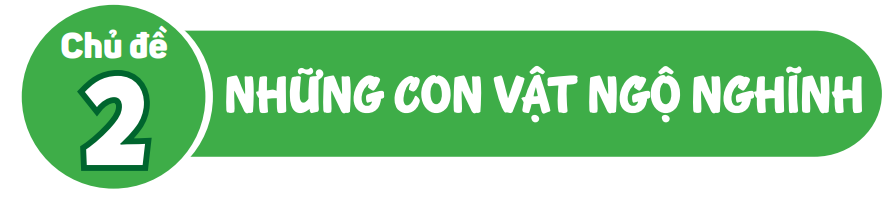 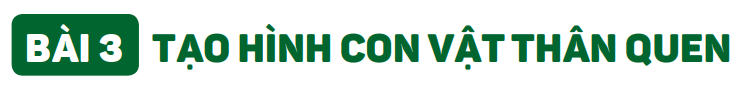 (Tiết 1+2)
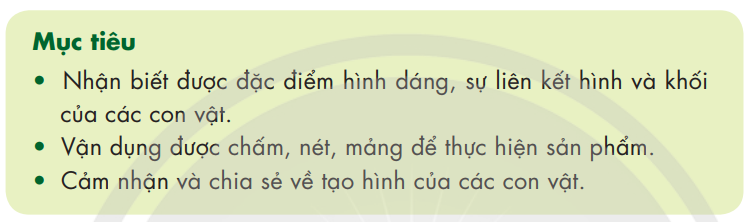 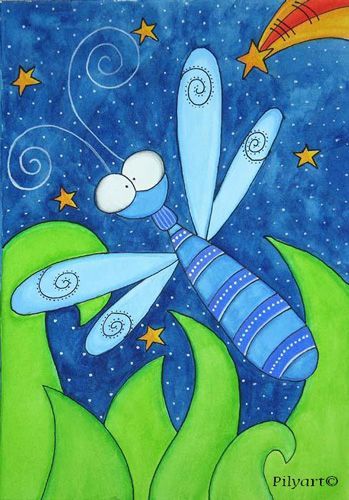 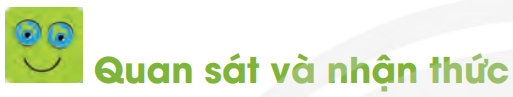 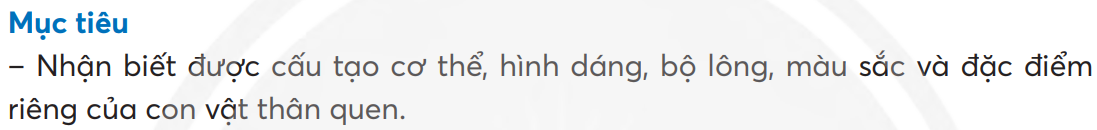 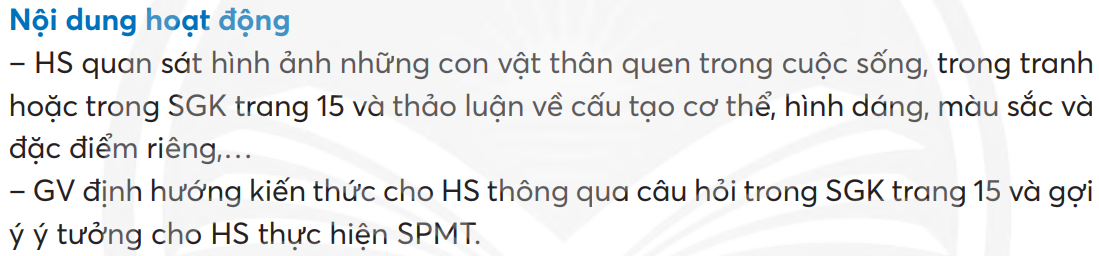 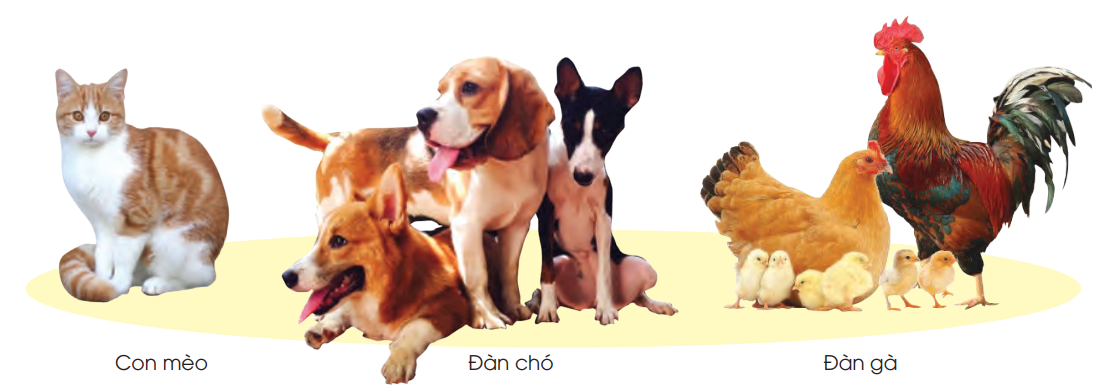 - Em hãy mô tả đặc điểm con vật trong các bức tranh hoặc theo trí nhớ của em?
- Em hãy kể tên con vật thân quen mà em biết?
- Em sẽ chọn con vật nào để thể hiện ý tưởng SPMT?
- Màu sắc của con vật đó như thế nào?
- Em hãy nêu đặc điểm hình khối của con vật
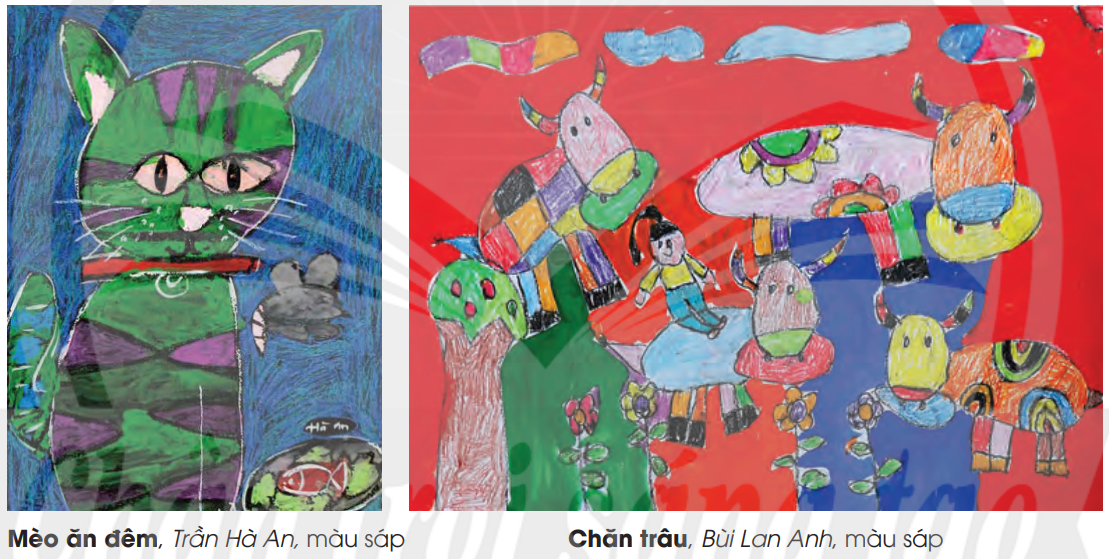 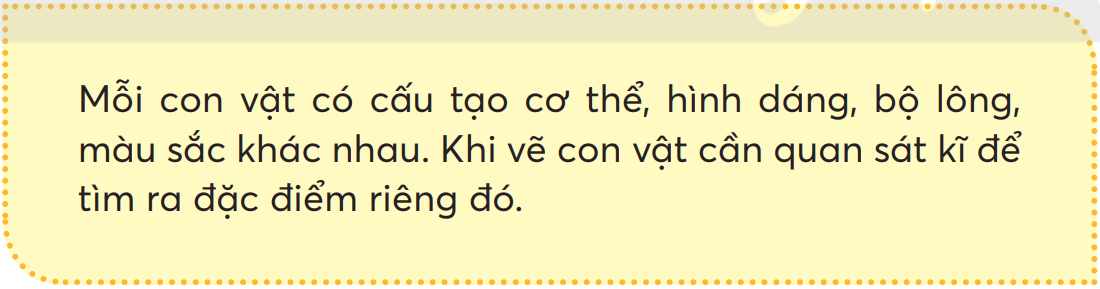 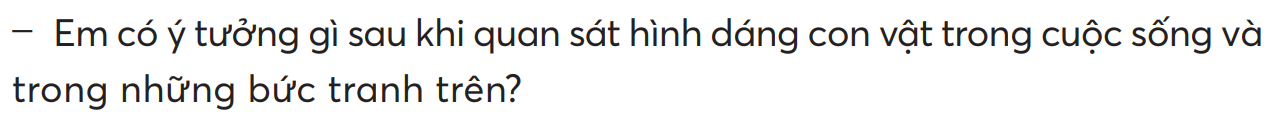 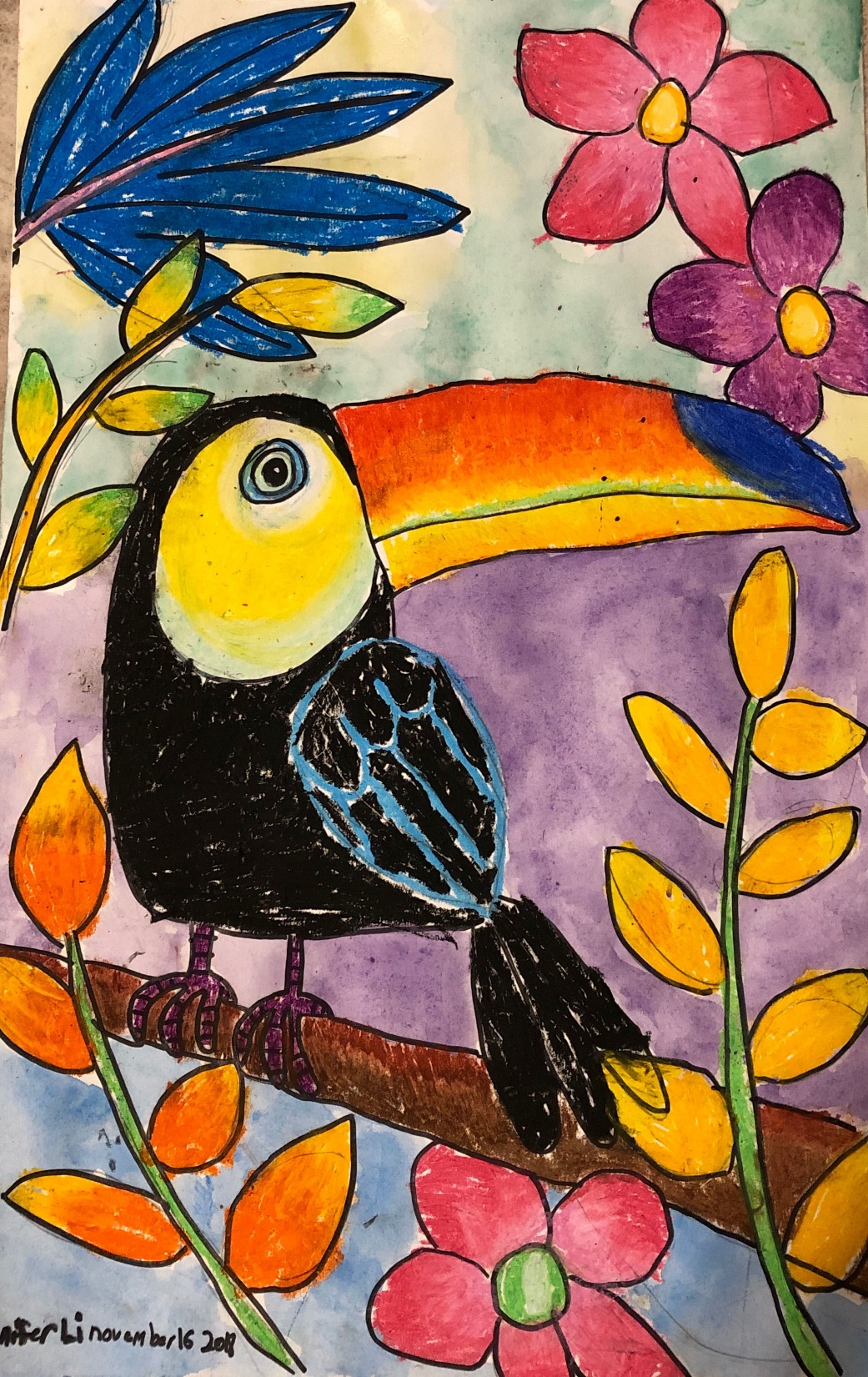 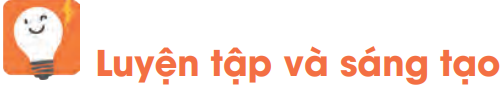 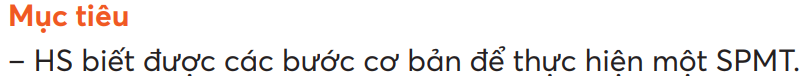 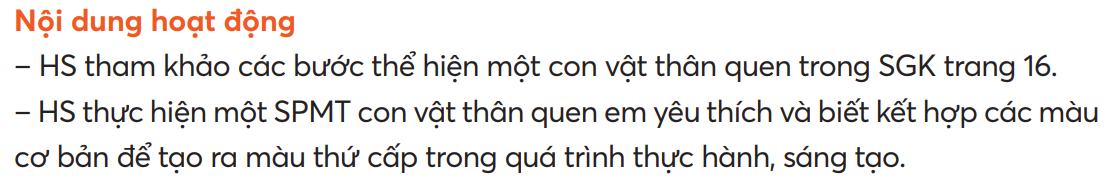 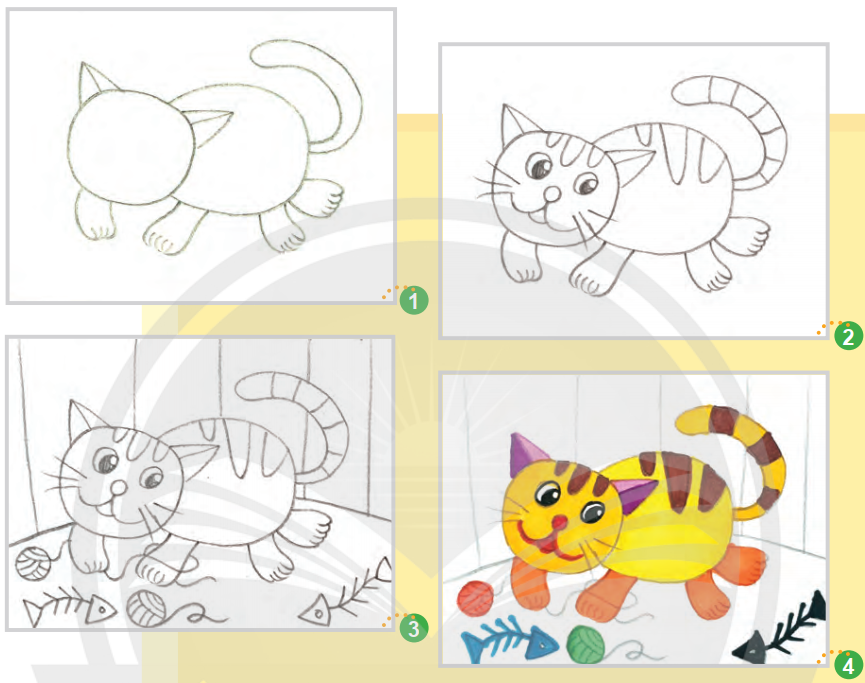 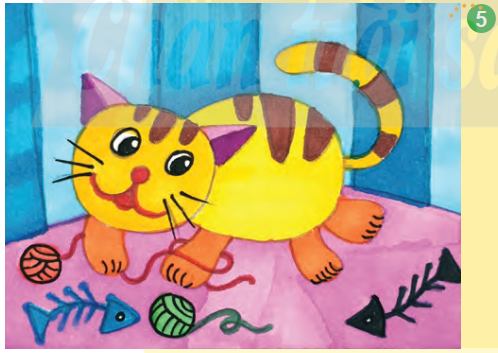 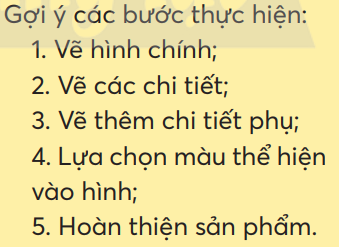 Tham khảo sản phẩm mĩ thuật
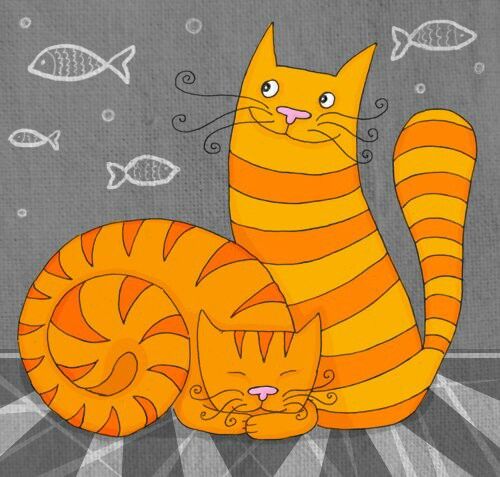 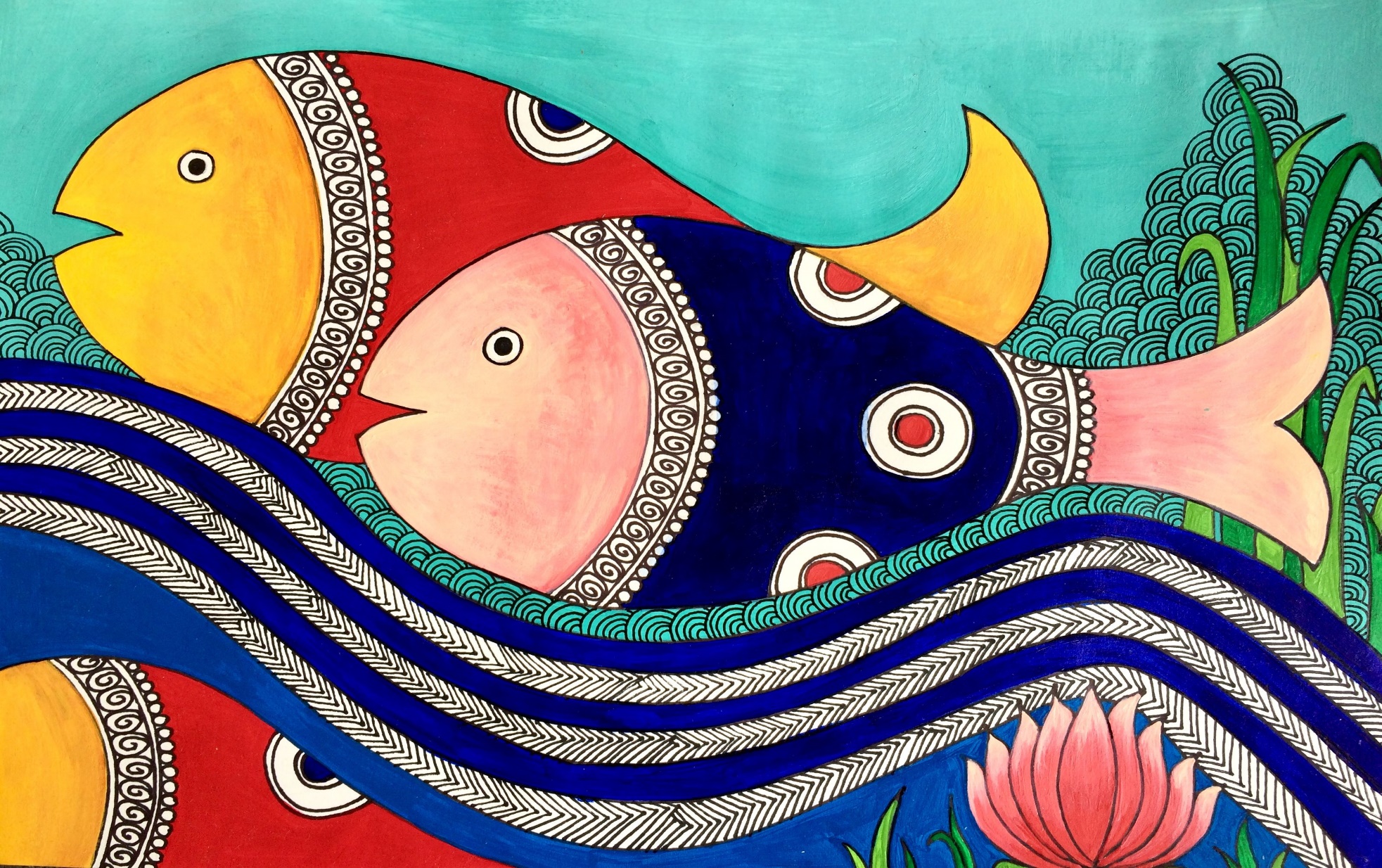 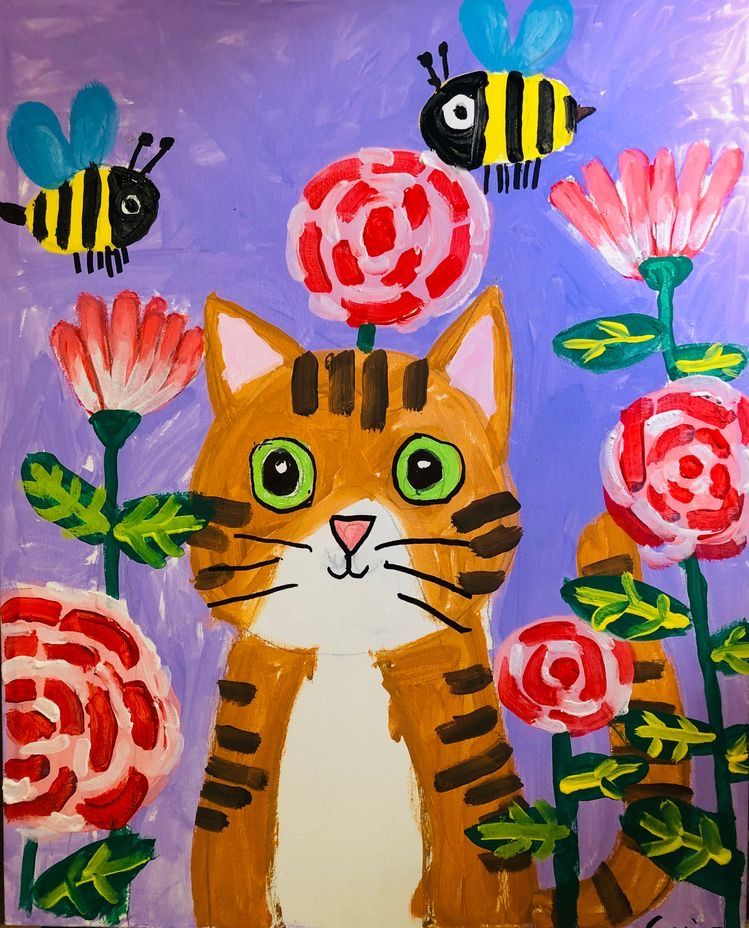 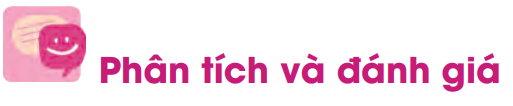 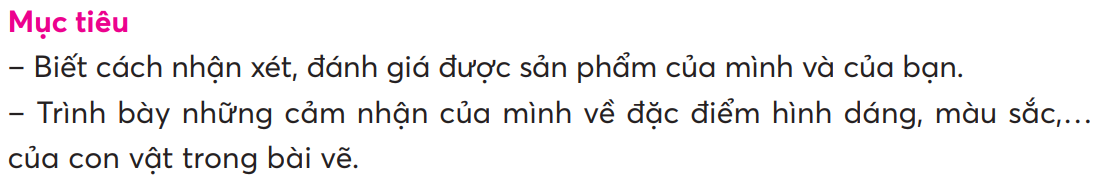 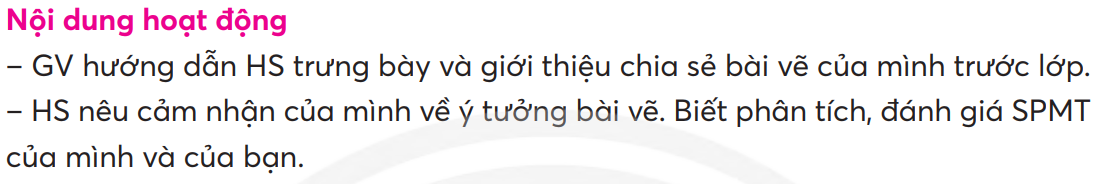 Góc chia sẻ sản phẩm
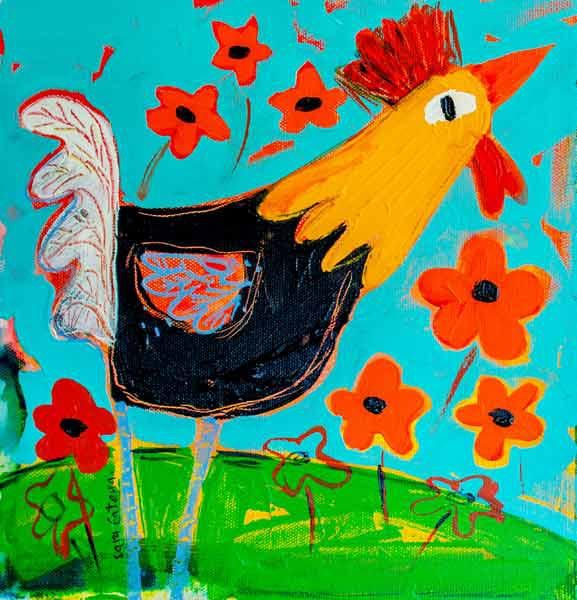 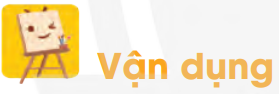 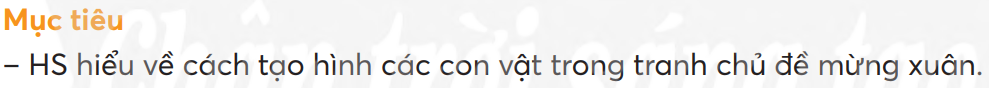 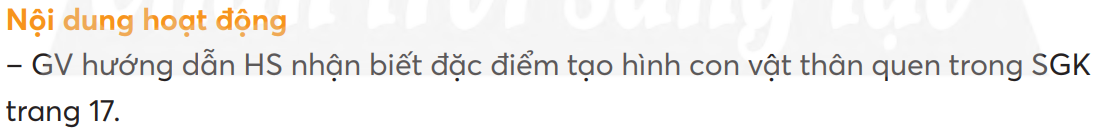 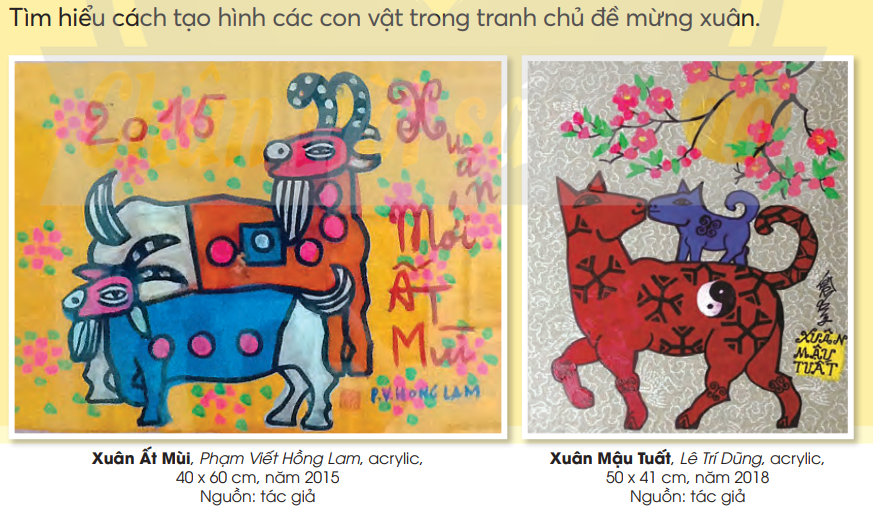 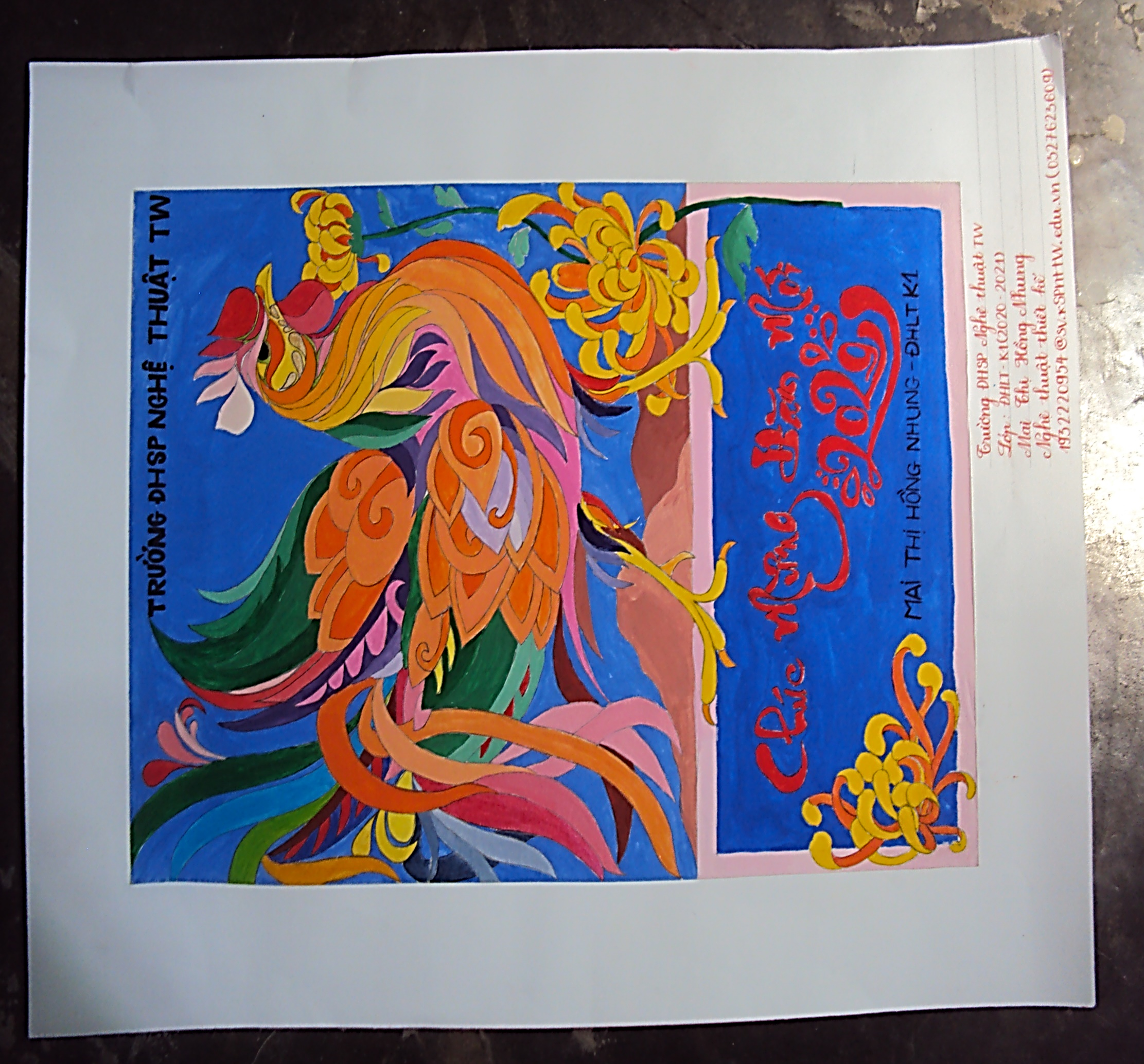 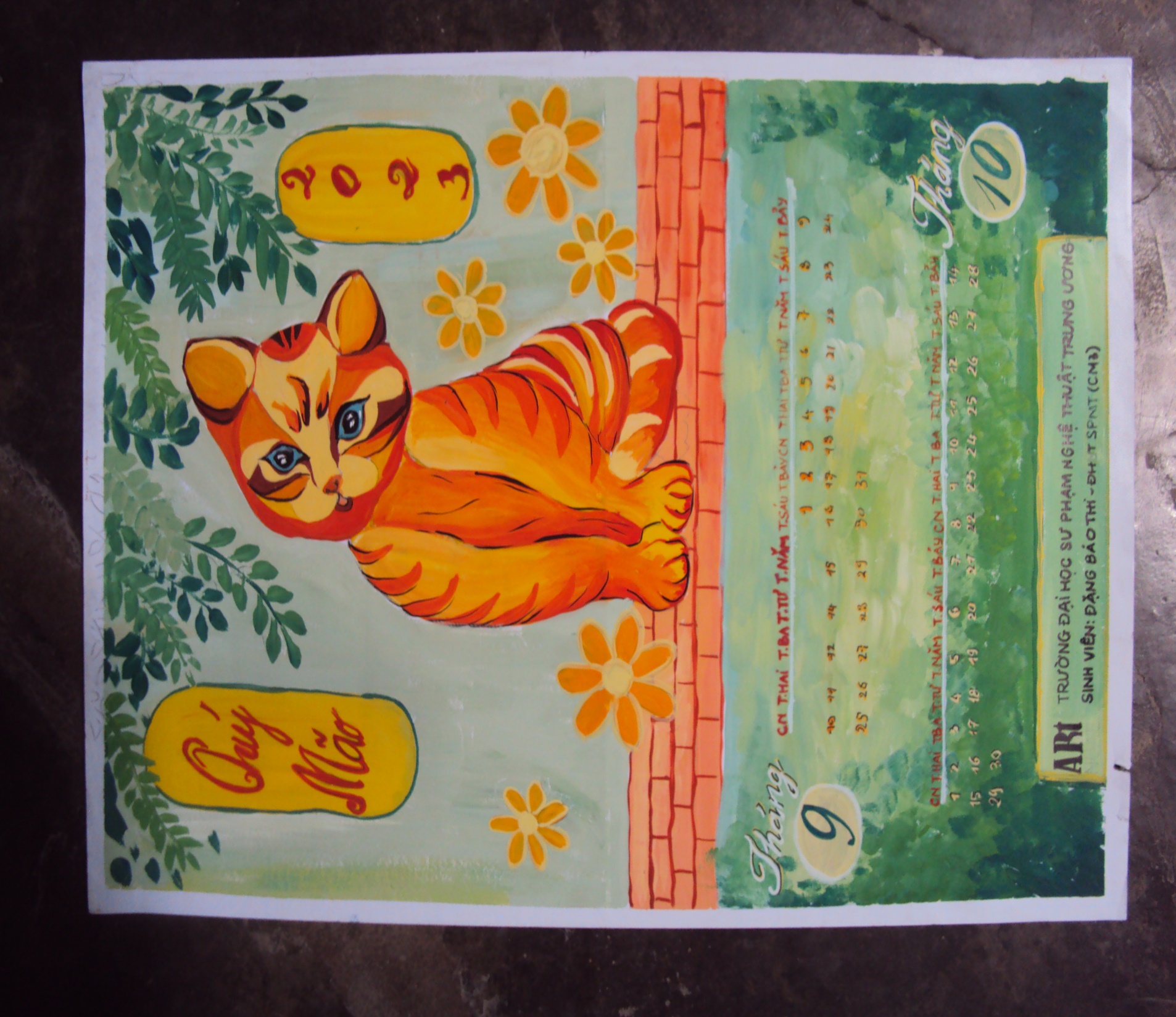